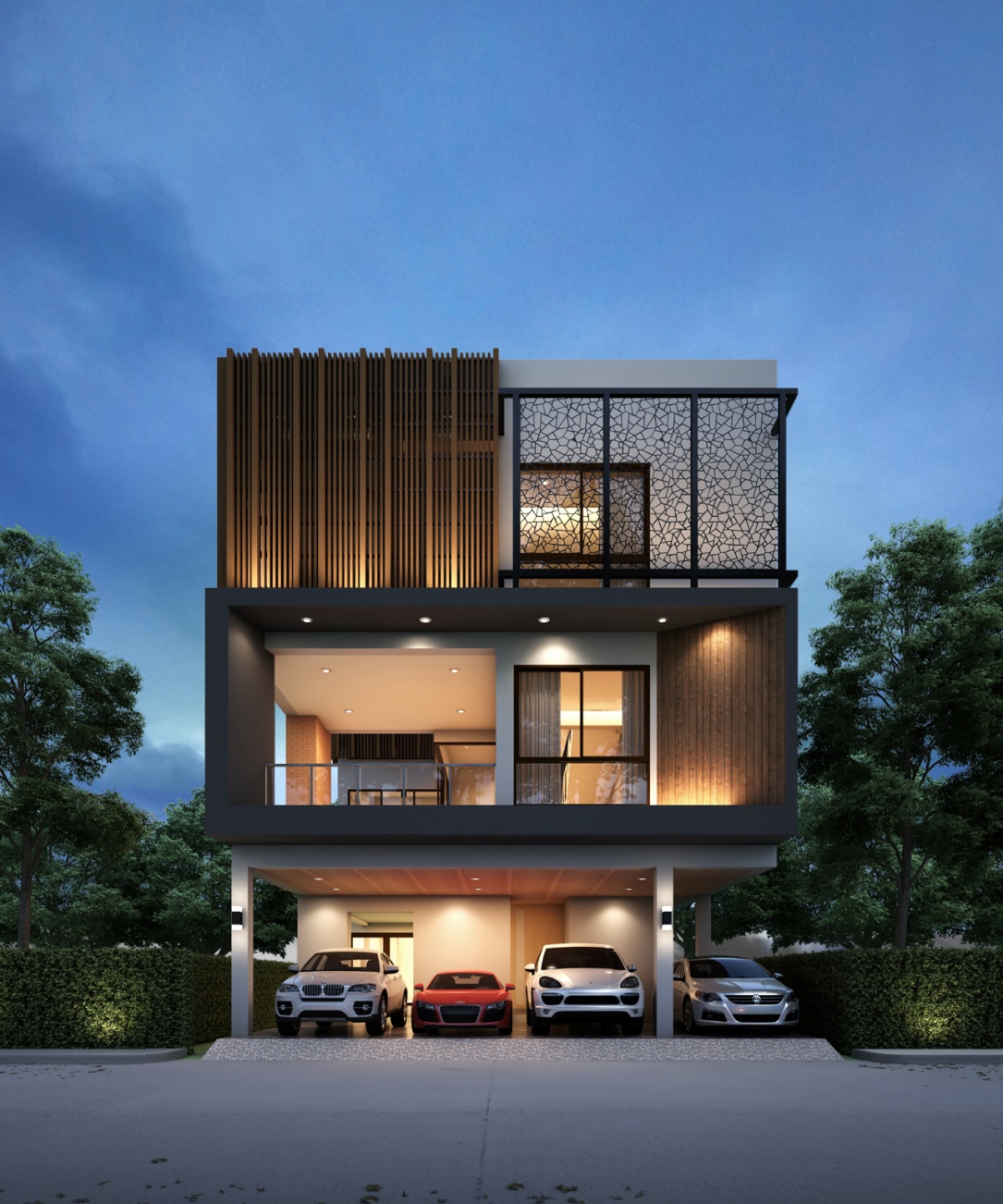 RH-MD.2157
พื้นที่ใช้สอย            :  417 ตารางเมตร
ขนาดตัวบ้าน           :  กว้าง 9.70  เมตร ลึก 16.70 เมตร
ขนาดที่ดิน              :   ประมาณ 60  ตารางวา 
 	            กว้าง 12.00  เมตร ลึก 20.00 เมตร

**เป็นบ้านโมเดิร์น เหมาะสำหรับที่ดินในเมือง ขนาด 3 ห้องนอน 5 ห้องน้ำ จอดรถได้ 4 คัน มีฟังก์ชั่นครบถ้วน อาทิ เช่น สระว่ายน้ำ ฟิตเนส  และระเบียงใหญ่ สำหรับการพักผ่อน สังสรรค์ ของสมาชิกในครอบครัว **
“3 ห้องนอน 5ห้องน้ำ 4ที่จอดรถ สระว่ายน้ำ ฟิตเนส”
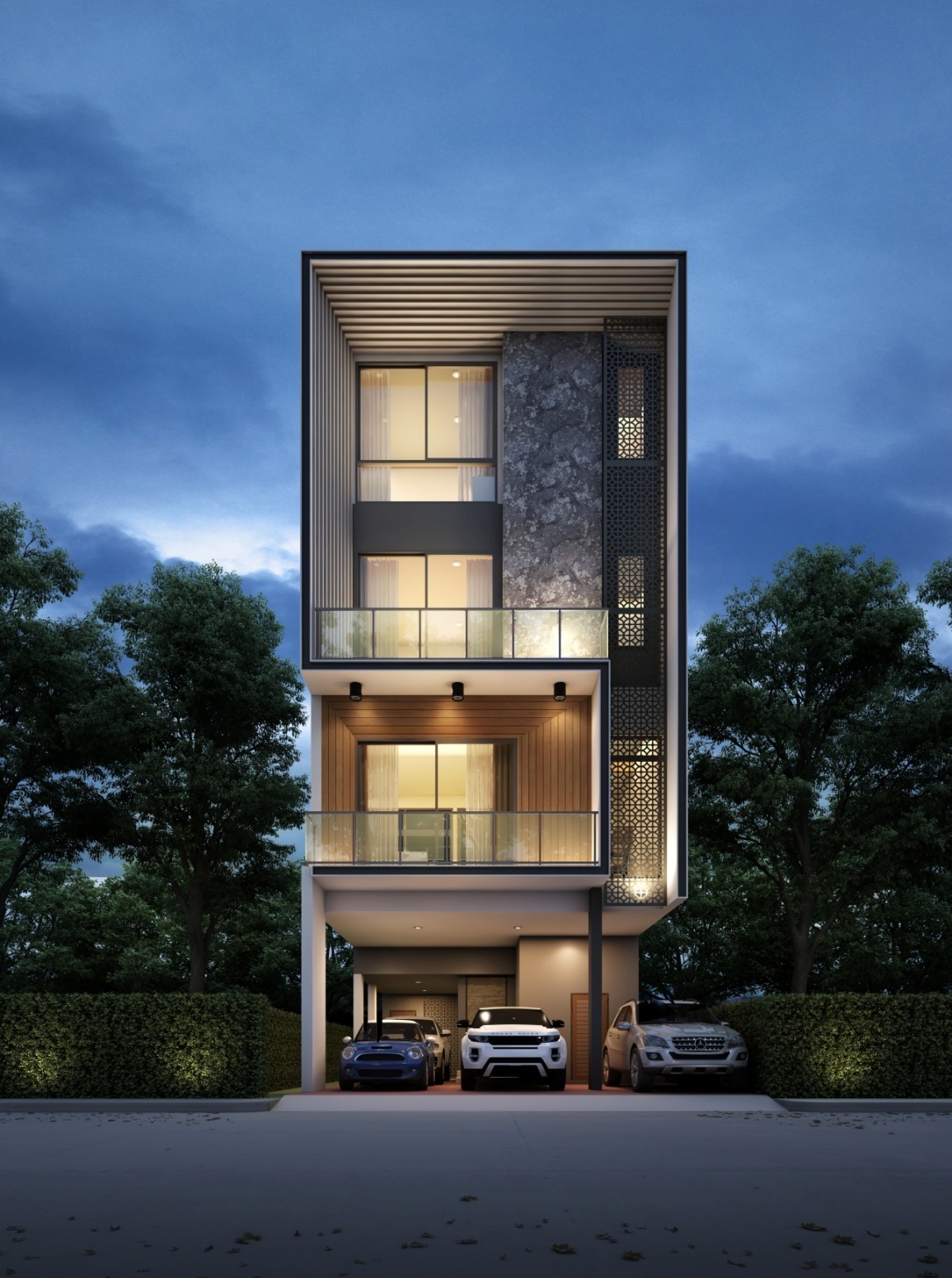 RH-MD.2158
พื้นที่ใช้สอย            :  430 ตารางเมตร
ขนาดตัวบ้าน           :  กว้าง 7.00  เมตร ลึก 16.80 เมตร
ขนาดที่ดิน              :   ประมาณ 45  ตารางวา 
 	            กว้าง 9.00  เมตร ลึก 20.00 เมตร

**เป็นบ้านโมเดิร์น เหมาะสำหรับที่ดินในเมือง ขนาด 4 ห้องนอน 5 ห้องน้ำ จอดรถได้ 4 คัน มีฟังก์ชั่นครบถ้วน อาทิ เช่น สระว่ายน้ำ ฟิตเนส  สำหรับการพักผ่อน สังสรรค์ ของสมาชิกในครอบครัว **
“3 ห้องนอน 5ห้องน้ำ 4ที่จอดรถ สระว่ายน้ำ ฟิตเนส”
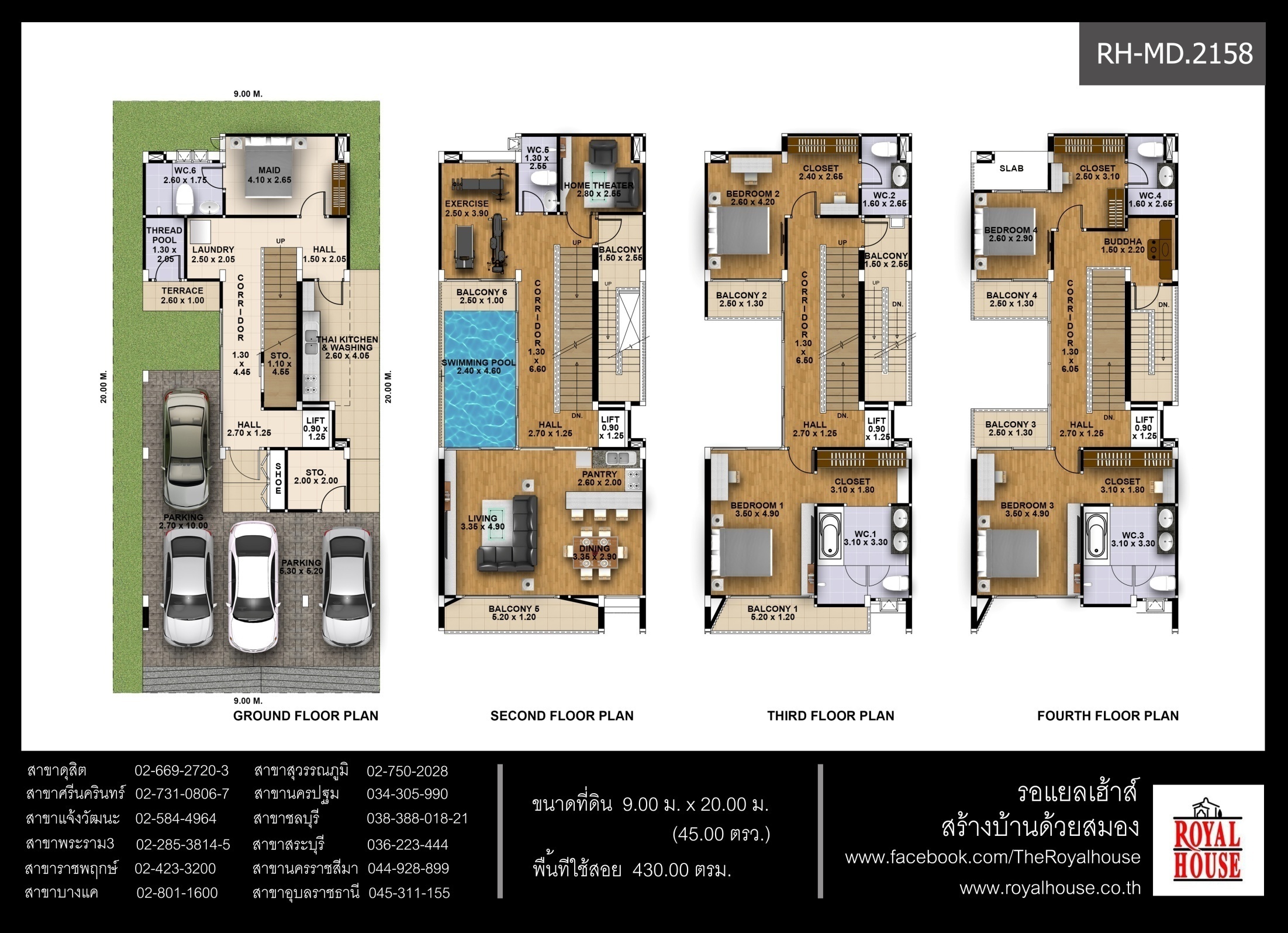 วัสดุ
ประตูหน้าต่าง  อะลูมิเนียมสีดำ/สีซาฮาร่า (เสนอราคาของ WINSETและMODERN  GLASS) สูง 2.80 ม.
ระบบลิฟต์ ของ ARITCO
ระบบสระว่ายน้ำรองรับแบบมีห้องเครื่อง (สระว่ายน้ำอยู่บนโครงสร้างชั้น 2)
วัสดุกรุ หินเทียม
ระแนงไม้สำเร็จรูป
ราวกันตกบันได /ราวระเบียง  เป็นกระจกเทมเปอร์หนา 10 มม.สแตนเลสตามแบบ
ห้องน้ำ มีกั้นส่วนอาบน้ำด้วยกระจก เทมเปอร์ ตามแบบ
เหล็กฉลุลายตกแต่ง หนา 3 มม รูปแบบตามแบบ พ่นสีดำด้าน
รูปแบบบันไดชั้น 1-2 เป็นแบบ คสล. ชั้น 2-3-4 เป็นบันไดเหล็ก ยื่นออกจากผนัง DETAIL ตามแบบ
บ้านรุ่นใหม่นี้ มีทางบริษัท  47  มาออกแบบแสงสว่างให้เป็น OPTION
ด้านที่เป็นผนังทึบต้องเว่นระยะ อย่างน้อย 1 ม. โดยรอบ ตามกฏระยะร่นของอาคารสูง 3 ชั้น
ฝ้าภายในสูง 3.00 ม. 
หลังคาเป็น คสล.แบบมีรางน้ำโดยรอบ